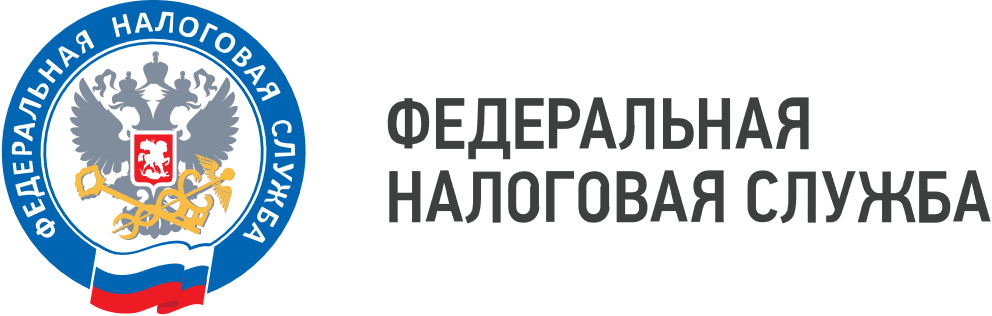 WWW.NALOG.GOV.RU
Указывать КБК конкретного налога в расчетном документе неправильно
Управление Федеральной налоговой службы по Приморскому краю обращает внимание налогоплательщиков на ошибки заполнения расчетных документов, которые влияют на распределение единого налогового платежа (ЕНП). И впоследствии на своевременность уплаты налогов, начислению пени, штрафов и иных нежелательных санкций.     
    Поручение, которым производится перечисление денежных средств на уплату налогов, авансовых платежей, сборов, страховых взносов, пеней, штрафов, процентов заполняется в соответствии с правилами, которые  утверждены Приказом Минфина России от 12.11.2013 № 107н (Правила).  
    Правилами определено, что в реквизите «104» расчетного документа (поручения) указывается КБК, предназначенный для перечисления денежных средств в качестве ЕНП (18201061201010000510). Указывать КБК конкретного налога неправильно.
    Принадлежность сумм денежных средств, перечисленных и признаваемых в качестве ЕНП, определяется налоговыми органами в строгом соответствии с нормами статьи 45 Налогового кодекса Российской Федерации. Исключение составляют только налогоплательщики, которые находятся в процедуре банкротства,  в данном случае распределение ЕНП осуществляется в соответствии с соблюдением очередности погашения требований кредиторов. Других исключений в определении принадлежности сумм денежных средств нет.
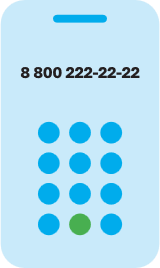 8 (800) 222-22-22
Бесплатный многоканальный телефон контакт-центра ФНС России
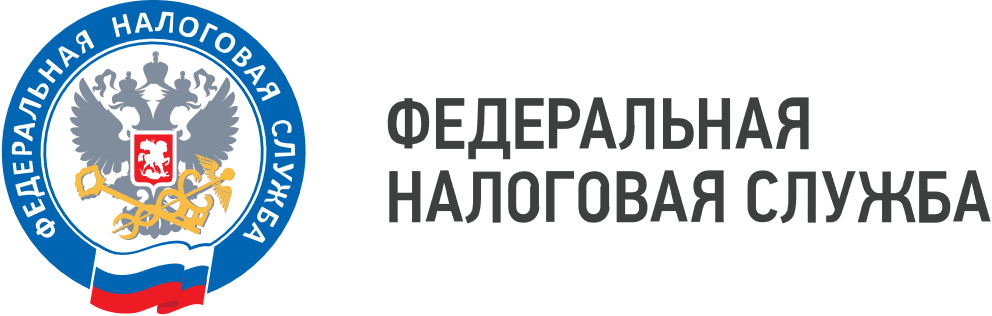 WWW.NALOG.GOV.RU
Кроме того, Правилами также установлено, что в реквизите «24» (назначение платежа) указывается дополнительная информация, необходимая для идентификации назначения платежа.    Налогоплательщикам необходимо учесть, что поле «24» является текстовым и не участвует в обработке при определении принадлежности платежа органом Федерального казначейства. В этой связи, при перечислении денежных средств в качестве ЕНП данное поле не требует заполнения. 
    Во избежание ошибок УФНС России по Приморскому краю рекомендует налогоплательщикам пользоваться памятками по заполнению расчетных документов.
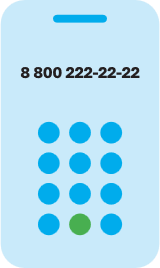 8 (800) 222-22-22
Бесплатный многоканальный телефон контакт-центра ФНС России